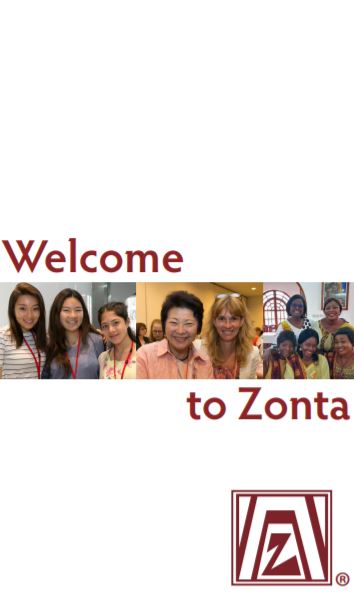 Club Member Orientation & Refresher
[Speaker Notes: Thank you for joining us today. 

Please introduce yourself – name, club, length of time as a Zontian, and what you hope to get out of this program.

I will start – Mary Knight ZontaClub of Quaboag Valley in Western MA
I joined this club in the fall of 2000 and have served in many leadership positions.
My goal for this program is to share information and get ideas from participants on how our District can best meet their needs for engagement and leadership.]
Overview
Historical perspective
Mission, Vision, Values, Causes
Core competencies for members
Be Actively Engaged
Get to Know Zonta (big picture)
Use Zonta Resources
Promote Advocacy and Service
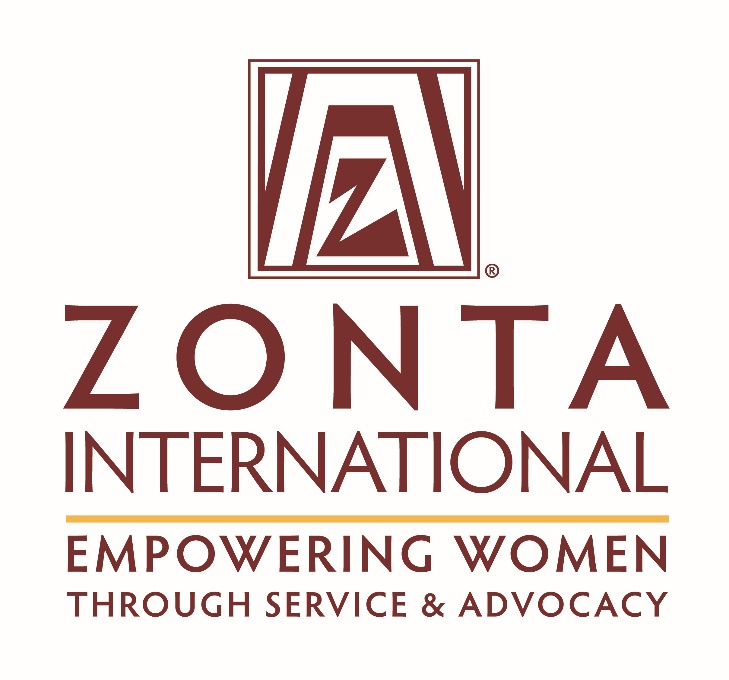 2
[Speaker Notes: We will cover basic information about Zonta - so we are all on the same page about this organization. 
Then we will review what Zonta calls  ‘core competencies’ – 
The women and men attracted to Zonta  bring many skills and life experiences to the club and        Zonta gives us the opportunity to continue to grow as leaders by developing a set of knowledge and skills that help us be effective in our specific and many Zonta roles.]
Historical Perspective
1919 — Zonta created to make a difference: 
Women’s rights
Ethics in business
World peace
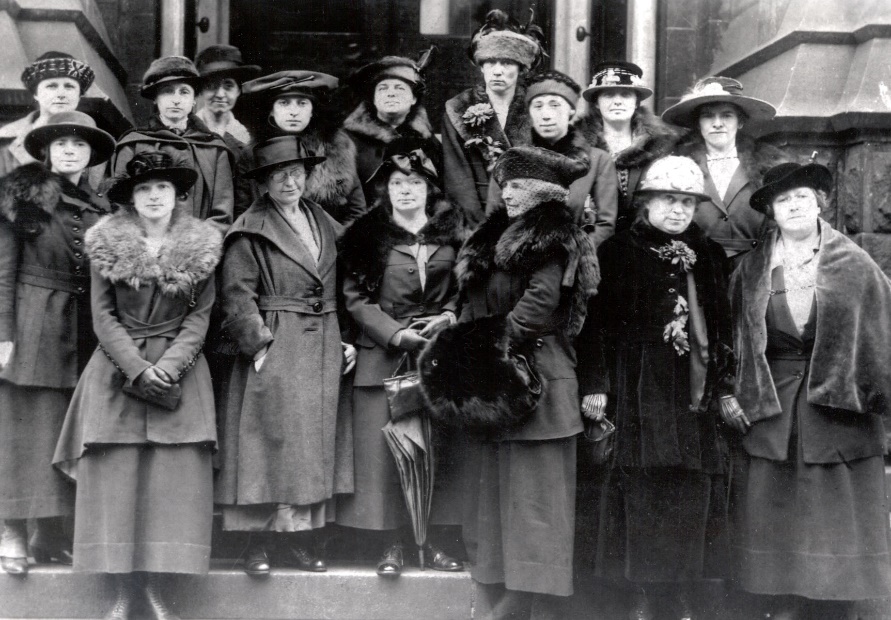 3
[Speaker Notes: In the early 1900’s women were entering the workforce but rarely held leadership positions and were purposely excluded from service organizations like Rotary. 
A group of 5 business women in Buffalo NY, led by Marian deforest, conceived of the idea of a strong network of women in business positions who would work to take their rightful place in the professions next to men. 

The idea spread rapidly and by November 8, 1919, nine clubs with 600 members drafted and adopted bylaws and a constitution. They chose the name Zonta – a word meaning honest and trustworthy, an emblem, and the colors of mahogany and gold. Their mission was to support women’s rights, promote ethics in business and work for world peace. 
Zonta International was incorporated in the state of Illinois when the first European club was formed in Vienna Austria in 1930.;


(derived from the Lakhota language of the NativeAmerican Sioux peoples)]
Then and Now
Members:
Believe in Zonta’s mission
Influence our society 
Are change agents for a better world for women
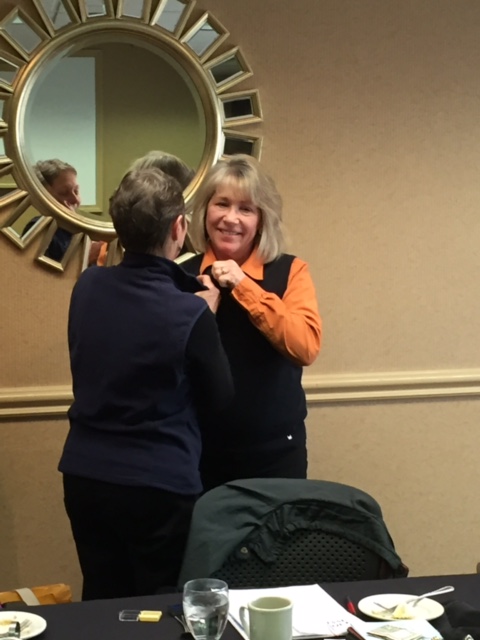 4
[Speaker Notes: Like other women’s organizations, Zonta encourages teamwork, courage, risk-taking, and self-reliance. and it also represents leadership, decision-making and self-development.
Zontians are influencers and change agents]
Mission
Zonta International is a leading global organization of professionals empowering women through service and advocacy.
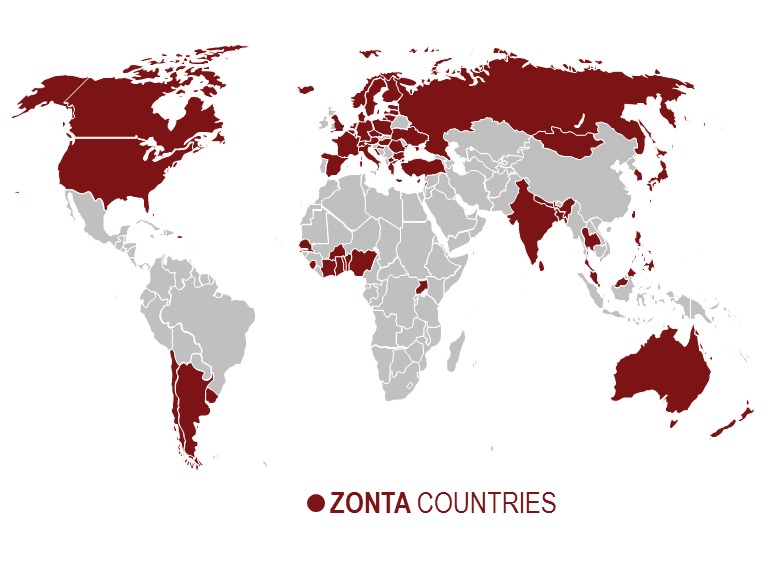 5
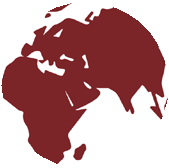 Vision
Zonta International envisions a world in which women's rights are recognized as human rights and every woman is able to achieve her full potential.
In such a world, women have access to all resources and are represented in decision-making positions on an equal basis with men.
In such a world, no woman lives in fear of violence.
6
Core Values
Zonta International is an independent, nonpartisan and nonsectarian global network of professionals united through purpose, taking positionsbased on its own values and democratic principals.
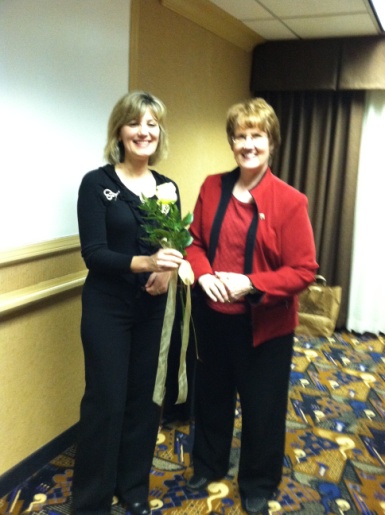 7
Causes
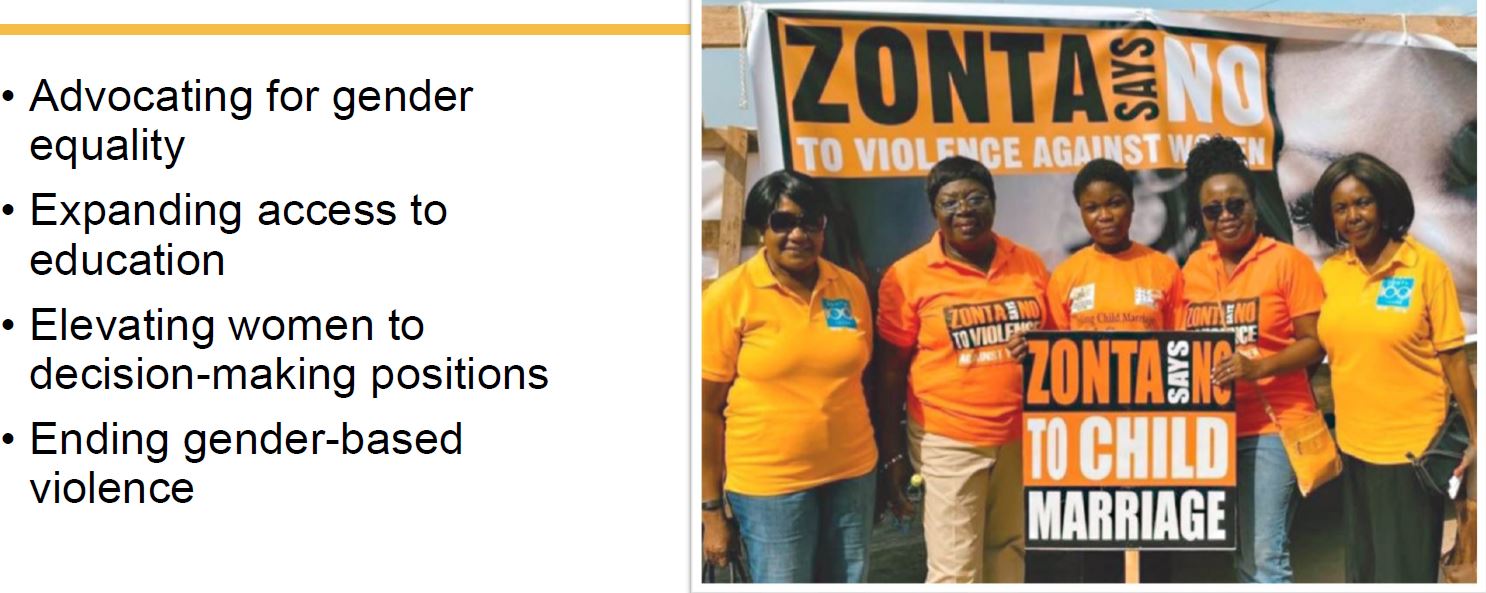 We Empower Women
8
[Speaker Notes: The causes we work on locally and globally]
Core Competencies for Members
Be actively engaged in the club 
 Get to Know Zonta – the big picture  
 Use Zonta Resources 
 Help Promote Zonta     Advocacy and Service
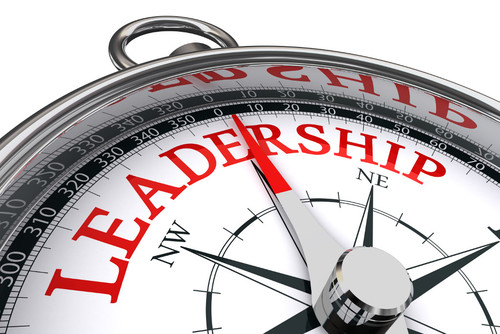 9
Be Actively Engaged in the Club

Membership is the heart of our organization
We share skills, competencies and experience to ensure mission fulfillment and vision achievement.

Members are the public image of Zonta within the community
10
The Club

The club is the basic organizational unit of Zonta. Members belong to clubs – not chapters. It is the club that is the voting power at the district and international levels. Clubs make decisions and elect leadership.
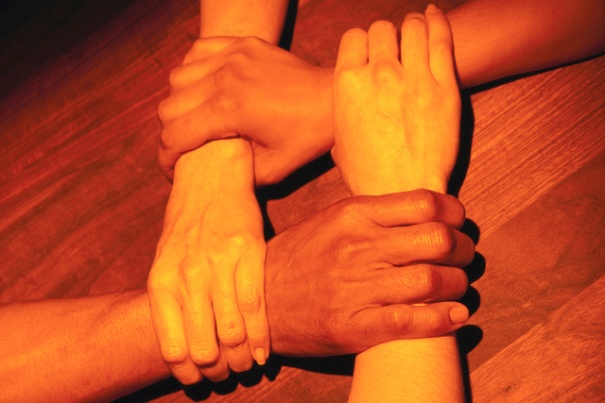 11
Purpose of Clubs

Provide local and international service 
To raise funds to support service projects
To educate, inform and advocate for women’s issues
To actively seek to increase Zonta membership 
To share fellowship and network to support one another
To have fun
Examples?
12
[Speaker Notes: Purpose of Zonta Clubs:
Provide local and international service Look for synergy by partnering with organizations who are doing the work.  Shelters, Task Forces, etc.What hands-on projects are needed?  Where we can we add value?
To raise funds to support service projectsCurrently: Golf Tournament, Poinsettia Drive and May Calendar Lottery
To educate, inform and advocate for women’s issuesSeek out opportunities in the community where we can speak, have an informational table, etc. Invite speakers who can enlighten us on shared vision and mission.  How can we speak out for those whose voices are not being heard?
To actively seek to increase Zonta membership Strive for diversity and inclusion; listen and learn; be open to individuals who are different from us.Explore ways of reaching out – Meetup.com, Volunteermatch.com, LinkedIn, Education contacts, World Council members…  Hand out our ‘business cards’ and invite supporters to join our cause. 
To share fellowship and network to support one anotherExperienced members are expected to be a mentor; members seeking leadership roles in the club or district are encouraged to seek a mentor.  Be there for each other. 
To have funHow can we honor and appreciate one another and spread joy?]
Get to Know Zonta: Structure

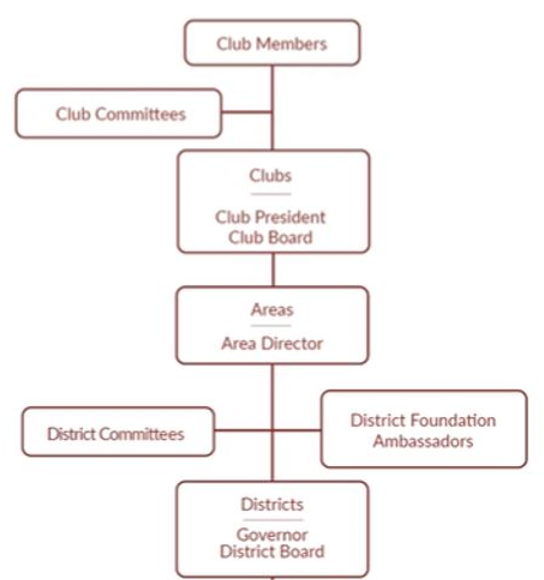 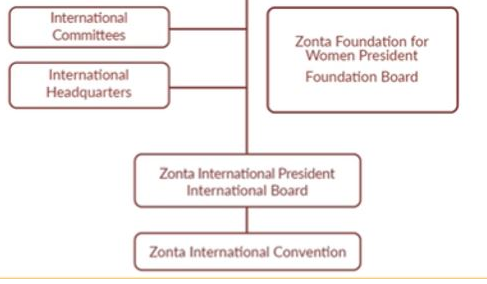 13
[Speaker Notes: Z]
Club Structure

Leadership: Elected officers and directors = the Club board of directors
President, Vice President, Treasurer, Secretary, at least two directors
(Recommended term of office — two years to match Zonta International biennium)
Committees: Elected and required
Nominating, membership, service, advocacy, and others authorized by the club board
14
Zonta District 1    (31 other Districts)

District 01 Clubs
Area 1 ~ Maine, NH & VT and Nova Scotia CA  	
Area 2 ~ MA, CT & RI
Leadership: Elected officers and directors = the District Board
Governor, Lt. Governor, treasurer, secretary, at least two directors
Committees mirror Club Structure
15
[Speaker Notes: Beatrice Schori	Governor
Donna Sroka 		Lt. Governor
Kathryn Patterson	Secretary
Terry Timmerman	Treasurer
Mary A. Socha		Parliamentarian
Vickie Palardy		Area 2 Director
Carol Dobson		Area 3 Director]
International Structure

Leadership: Elected officers and directors = the International Board
President, President-elect, Vice President, Treasurer/Secretary, seven Directors
International Committees: Elected and required
Nominating, membership, service, advocacy, and others authorized by the International board
16
Leaders Serve Members

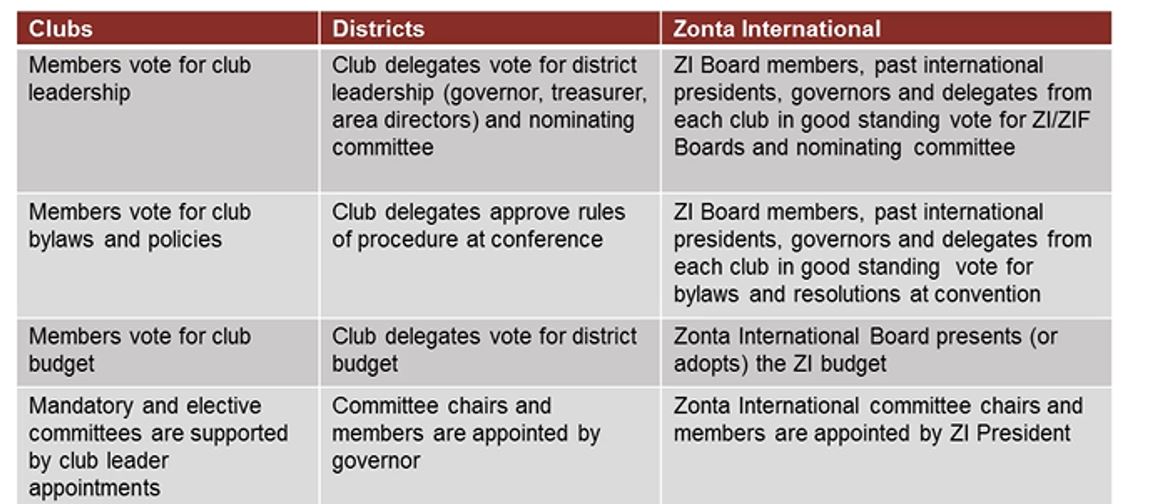 17
Zonta Resources – ZI Public Website

Zonta.org
18
[Speaker Notes: Z]

Can you find…
Info about Zonta’s global service projects
Description and form for JMK scholarship
Zonta videos
Members of the Zonta International Board
Where to donate to the Foundation for Women
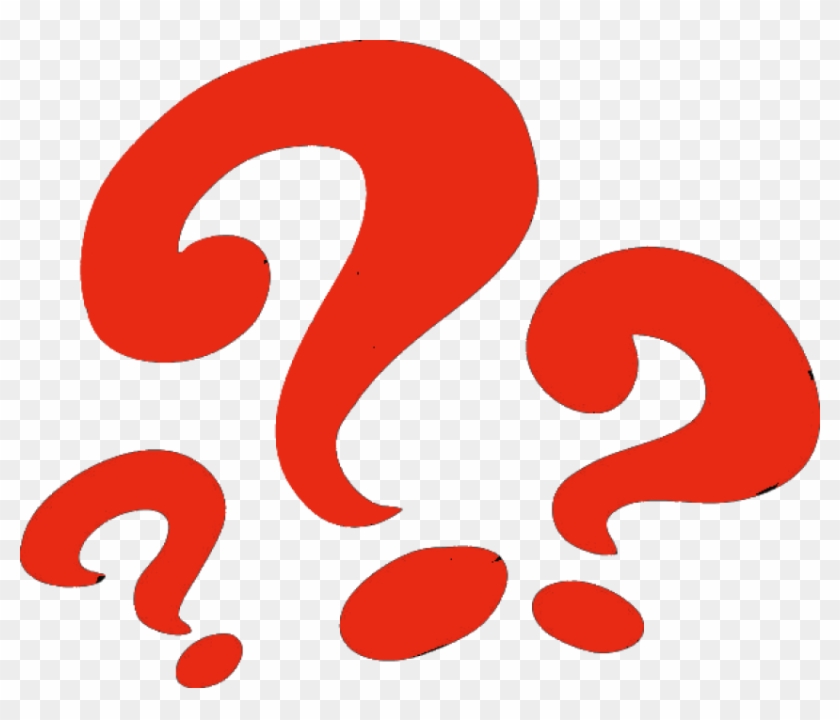 Orientation and Refresher
19
[Speaker Notes: Whatever your role is in Zonta and regardless of how long you have been a member, questions come up about who to contact, what we are doing, where to find something, when an event is scheduled, or why we are doing what we do!]
Zonta International’s Member Site

On the member page are links to key information to support your membership, fundraising, service, advocacy and leadership initiatives.
www.Zonta.orgMy Zonta tab
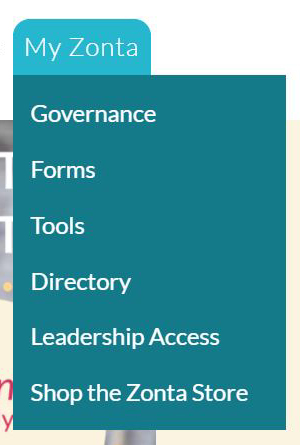 Access to materials just for Zonta members
SIGN IN prompt:
Your personal email (on file with Zonta)
Your personal password
See also: ZontaDistrict1.org ~ Resource Center ~ Website Guidance  Help in logging in and managing your Profile
Orientation and Refresher
20
[Speaker Notes: When you sign on for the first time – put in your email and when prompted for a password, click I FORGOT MY PASSWORD  You will be able to set one up.]
Can you find…

Your membership # and personal data stored at ZI
The Zonta Club Manual
Zonta Leadership Program
Advocacy and Membership Tools
The Zonta Store
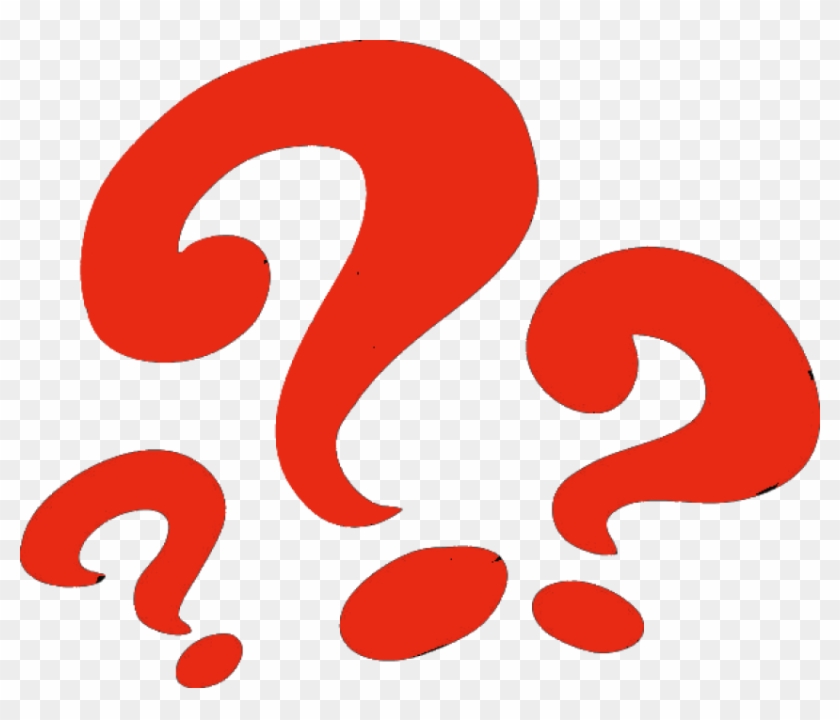 Orientation and Refresher
21
[Speaker Notes: Whatever your role is in Zonta and regardless of how long you have been a member, questions come up about who to contact, what we are doing, where to find something, when an event is scheduled, or why we are doing what we do!]
Zonta District 1 Website

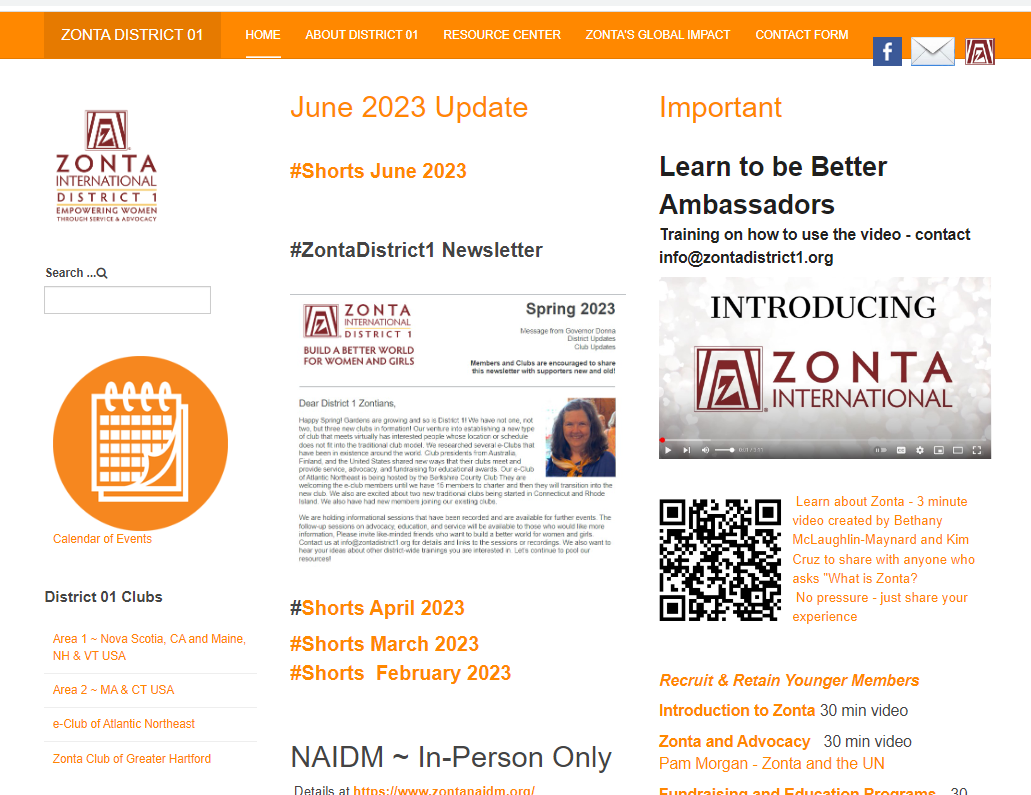 ZontaDistrict1.org
22
Can you find…

The current District Newsletter
Info on the Clubs in Area 2
Past and Current Event info in the District 
District Committee Chairmen 
The District Resource Center
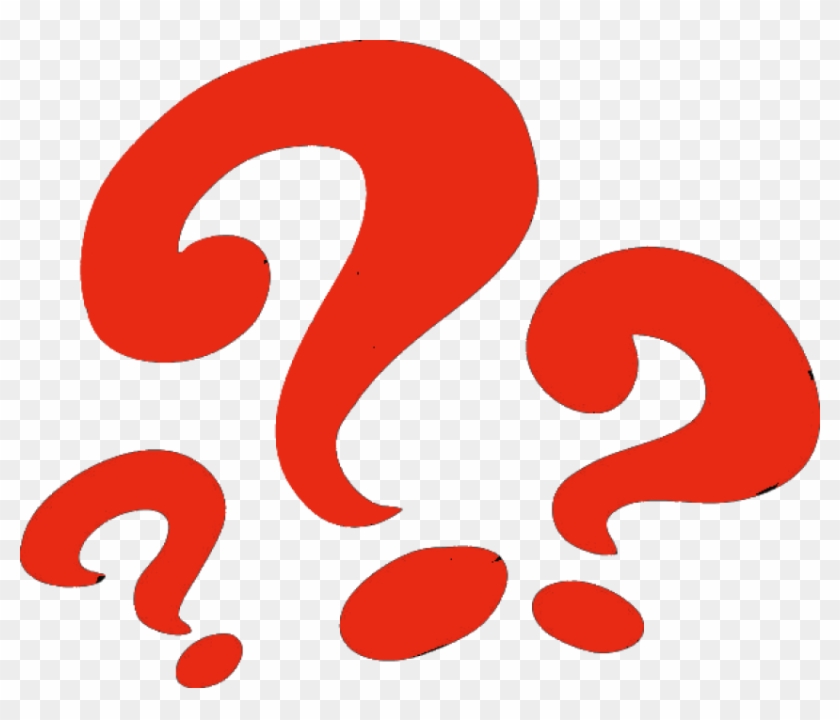 Orientation and Refresher
23
[Speaker Notes: Whatever your role is in Zonta and regardless of how long you have been a member, questions come up about who to contact, what we are doing, where to find something, when an event is scheduled, or why we are doing what we do!]
Other Zonta Resources

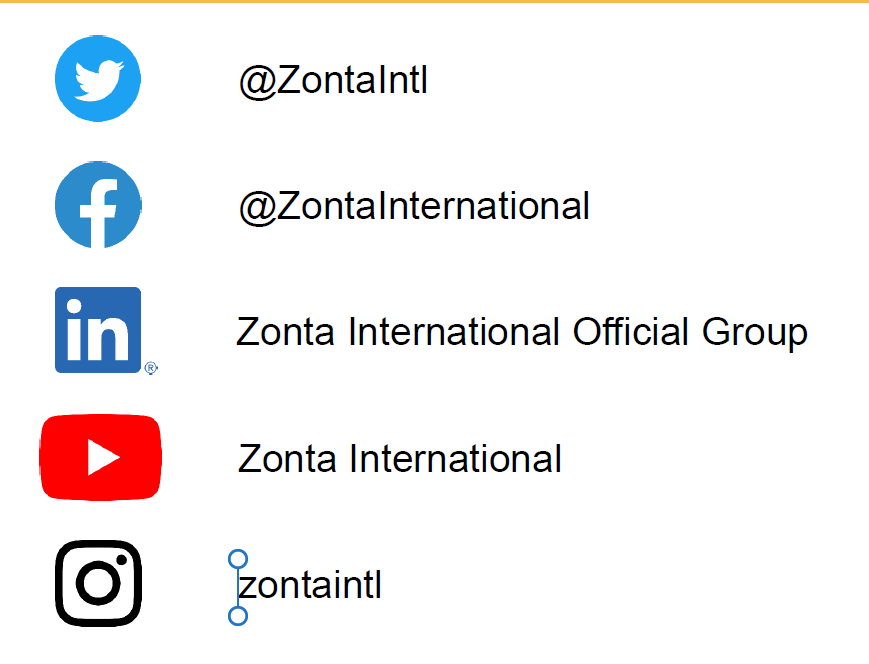 24
Use Zonta Resources
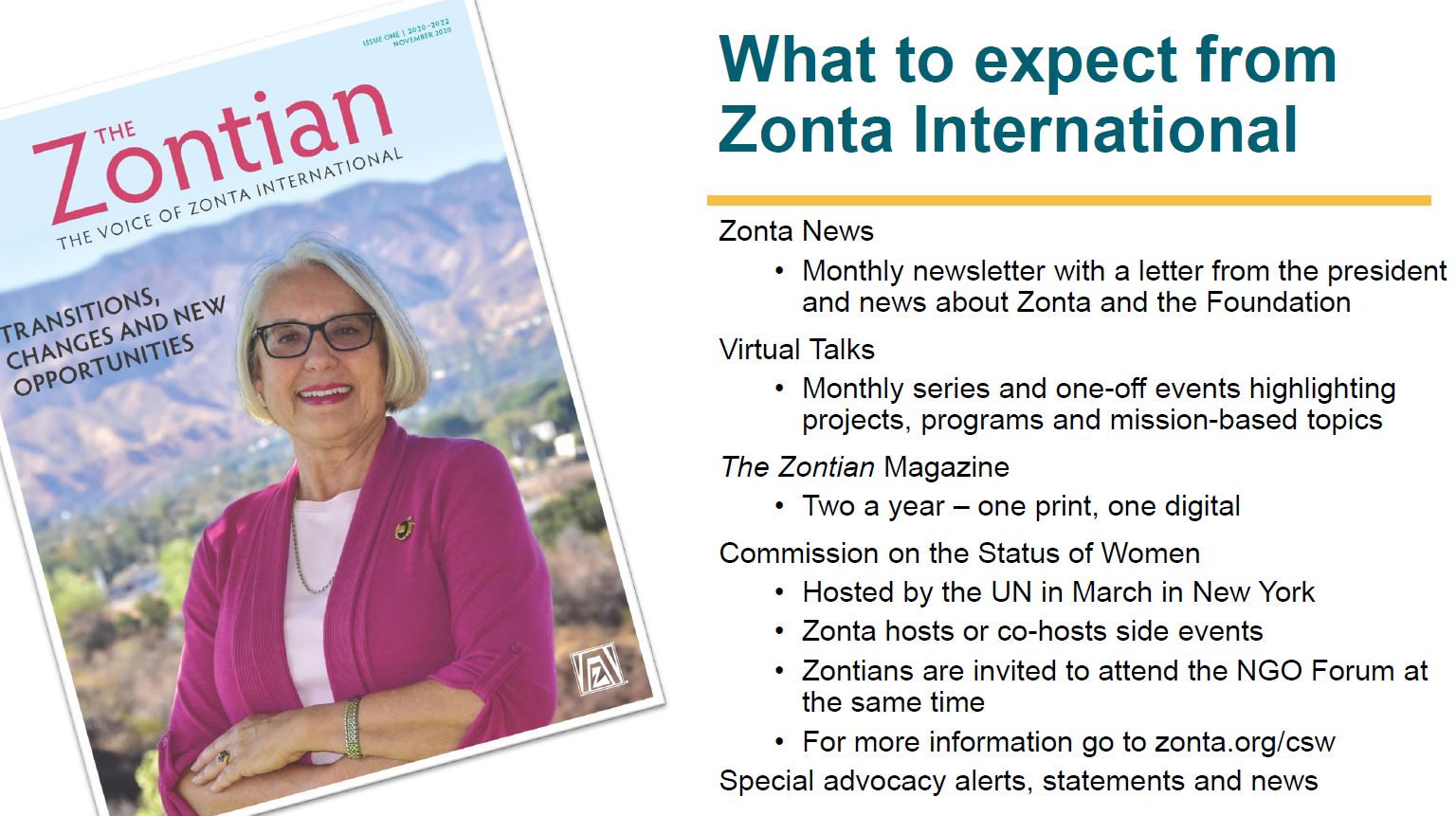 
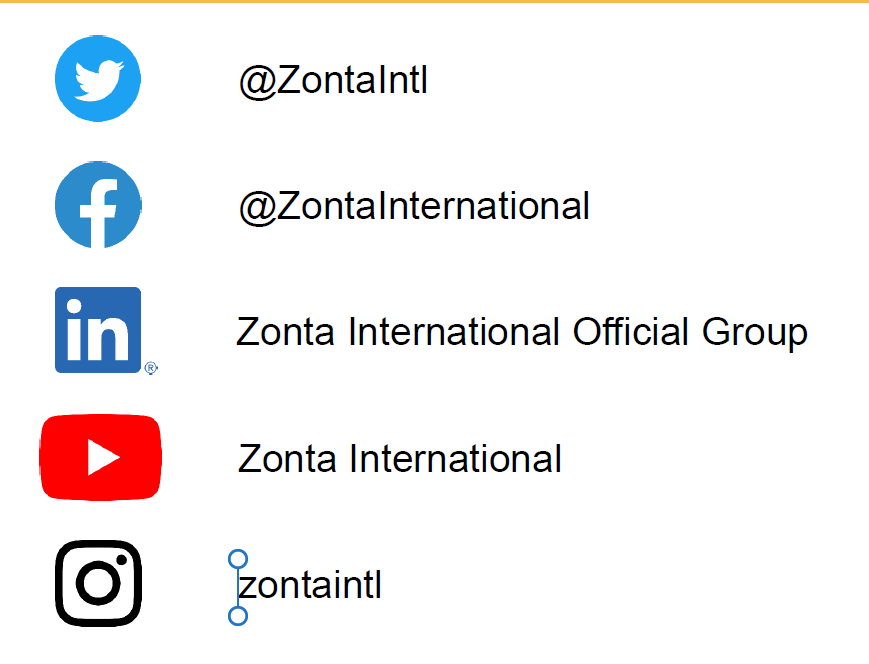 25
Promote Advocacy and Service projects

Our Common Goal: Empowering women through service and advocacy by 
Advocating for gender equality
Expanding access to education
Elevating women to decision-making positions
Ending gender-based violence
26
Promoting projects starts with you

Membership is the heart of our organization
We share skills, competencies and experience to ensure mission fulfillment and vision achievement.

Members are the public image of Zonta within the community
27
Club Member Orientation & Refresher
Historical perspective
Mission, Vision, Values, Causes
Core competencies for members
Be Actively Engaged
Get to Know Zonta (big picture)
Use Zonta Resources
Promote Advocacy and Service
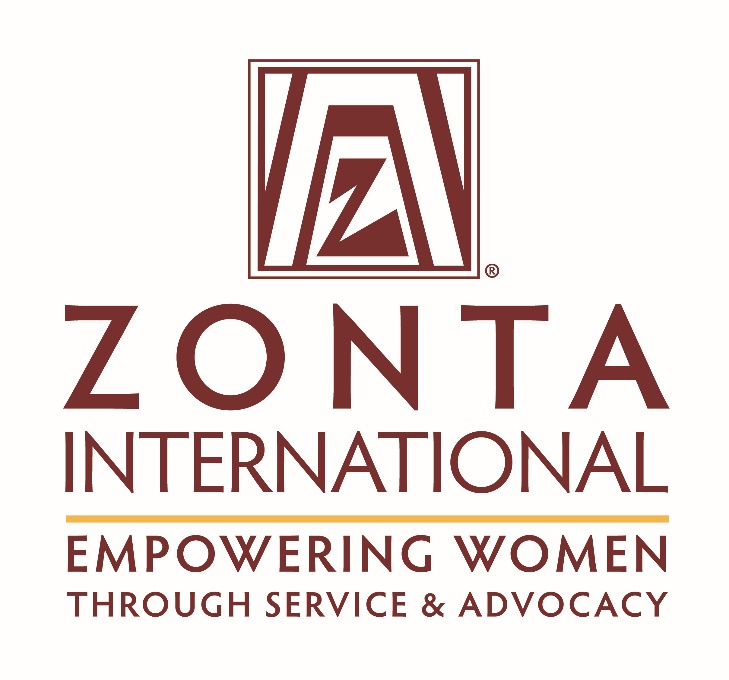 28
[Speaker Notes: We will cover basic information about Zonta - so we are all on the same page about this organization. 
Then we will review what Zonta calls  ‘core competencies’ – 
The women and men attracted to Zonta  bring many skills and life experiences to the club and        Zonta gives us the opportunity to continue to grow as leaders by developing a set of knowledge and skills that help us be effective in our specific and many Zonta roles.]